Wonderful Words of Life
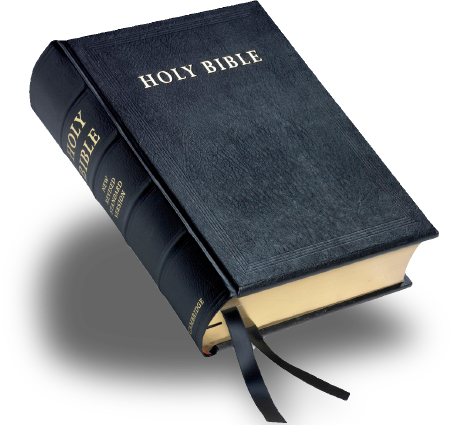 John 6:66-69

Song #406
“More About Jesus”
Opening Prayer
Richie Thetford									            www.thetfordcountry.com
Wonderful Words of Life
WHAT IF THERE WERE NO WORDS OF LIFE?
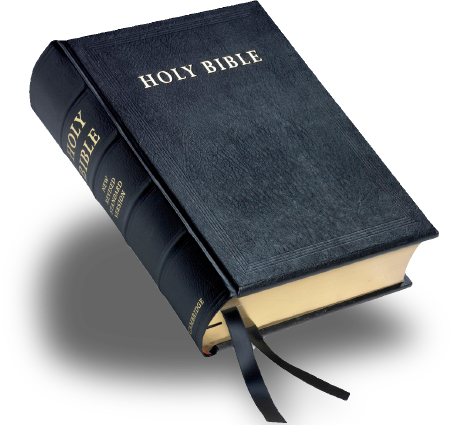 John 4:6-26
Song #115
“In the Desert of Sorrow and Sin”

Revelation 5:1-12
Song #34
“Worthy Art Thou”
Richie Thetford									            www.thetfordcountry.com
Wonderful Words of Life
WORDS THAT TEACH ME FAITH AND DUTY
Song #405: Wonderful Words of Life (first verse only)
1 Peter 1:3-23
Song #144
“My Faith Looks Up To Thee”

Psalm 119:1-16
Song #435
“How Shall the Young Secure Their Hearts?”

Prayer
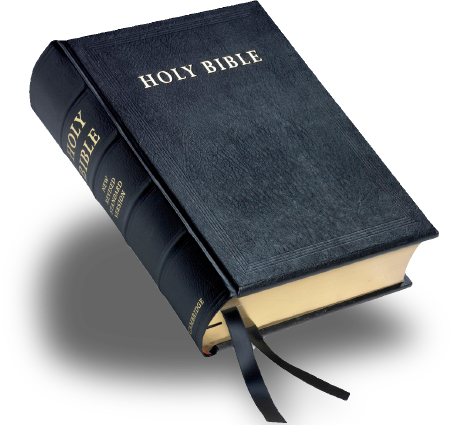 Richie Thetford									            www.thetfordcountry.com
Wonderful Words of Life
ALL SO FREELY GIVEN
Song #405: Wonderful Words of Life (second verse only)
Revelation 21:1-7; 22:17
Song #287
“There’s A Fountain Free”



Isaiah 53:1-12
Song #157
“At The Cross”
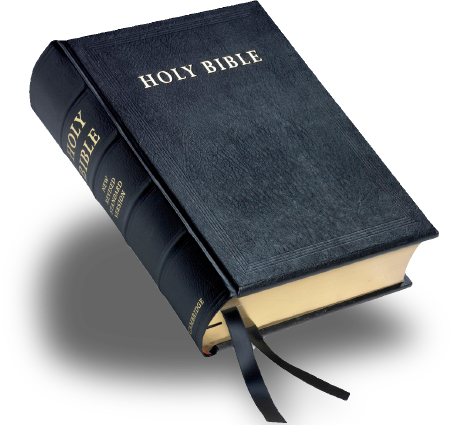 Lord’s Supper Offered
Richie Thetford									            www.thetfordcountry.com
Wonderful Words of Life
SWEETLY ECHO THE GOSPEL CALL
Song #405: Wonderful Words of Life (third verse only)
Matthew 10:1-8; 28:18-20
Song #374
“Ring Out The Message”



Song #274
“Softly And Tenderly”
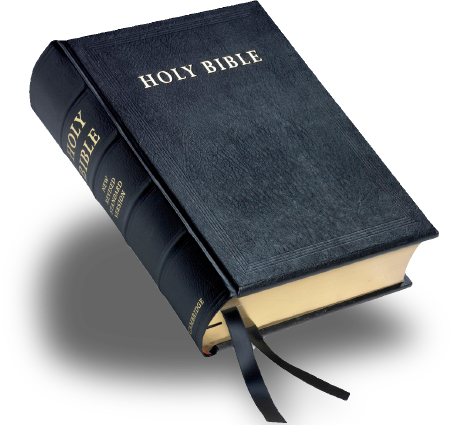 Lord’s Invitation
Richie Thetford									            www.thetfordcountry.com
Wonderful Words of Life
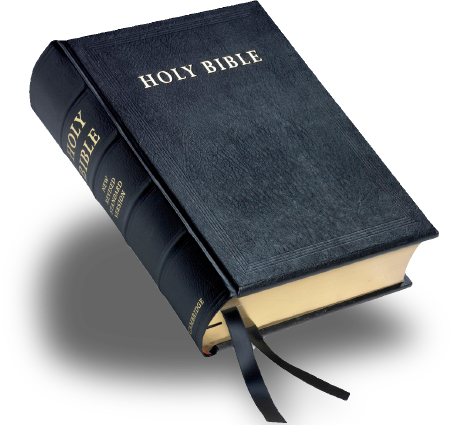 Song #117
“Guide Me O ThouGreat Jehovah”
Closing Prayer
Richie Thetford									            www.thetfordcountry.com